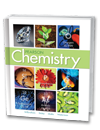 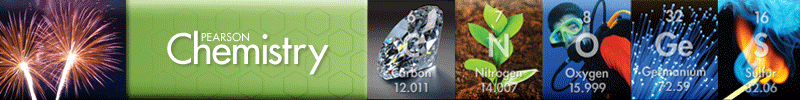 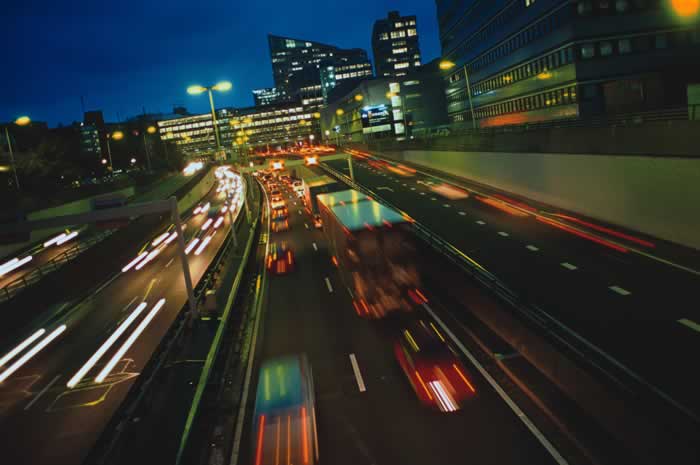 Chapter 18
Reaction Rates and Equilibrium

Rates of Reaction
The Progress of Chemical 
        Reactions
Reversible Reactions
        and Equilibrium
Solubility Equilibrium
Free Energy and Entropy
Chapter 18B Ksp & Spontaneity
Spontaneous vs Nonspontaneous Processes
?
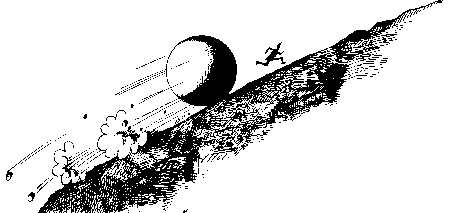 Chapter 18B Ksp & Spontaneity
Spontaneous vs Nonspontaneous Processes
Spontaneity (Free Energy):  ∆G
How can one predict whether a reaction will occur under certain conditions in a given amount of time?
How can one decide whether a reaction at certain temperature and pressure will be spontaneous?
Spontaneous Reactions
Reactions that take place without exertion of outside forces.
Ice melts when placed on a table (room temperature)
Iron III Hydroxide (rust) forms on metals in the outdoors
Spontaneity does NOT relate to RATE of Reaction
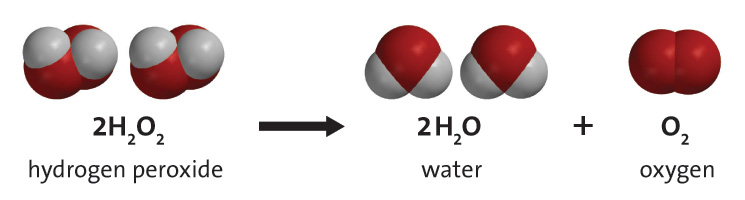 Chapter 18B Ksp & Spontaneity
Spontaneous vs Nonspontaneous Processes
Spontaneity (Free Energy):  ∆G
The free energy of a system is a measure of the amount of usable energy (energy that can do work) in that system.
The concept of Free Energy provides a measure of how much usable energy is released (or consumed) when that reaction takes place. 
Free energy depends on three main factors:
Enthalpy in chemistry refers to energy stored in bonds, and the change in enthalpy is the difference in bond energies between the products and the reactants. 
Entropy is the change of the system during a reaction (becoming more or less orderly).
Temperature (KE of the molecules in the system).
Chapter 18B Ksp & Spontaneity
Free Energy Change
Gibbs Free Energy Equation  
∆G = ∆ H - T ∆S 
Free Energy   =  Enthalpy  -  (Temperature)(Entropy)
The energy change for a chemical reaction (∆G) depends on:  
a.  breaking bonds and making bonds (∆H)
b.  randomness (∆S)
c.  absolute temperature (K)
The equation:  ΔG = ΔH - T ΔS   is used to calculate the change in Gibbs free energy (ΔG).
ΔH is the change in enthalpy
ΔS is the change in entropy
T is the temperature in Kelvins.
Chapter 18B Ksp & Spontaneity
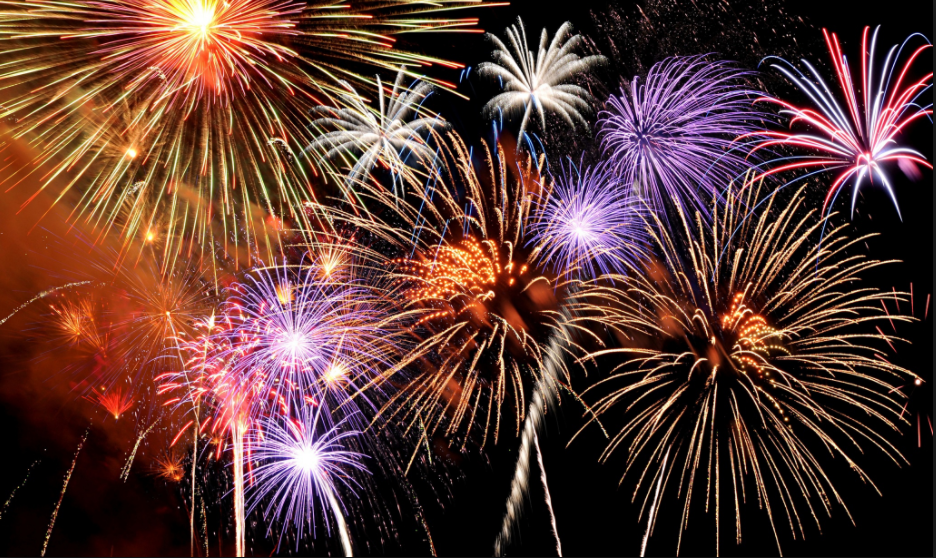 Free Energy ∆G
Free Energy combines ENTHALPY and ENTROPY to measure the spontaneity of a reaction
∆G = ∆ H - T ∆S      [T in K = C + 273]
If ∆G is negative (-), the reaction is spontaneous
If ∆G is positive (+), the reaction is NOT spontaneous … the reverse reaction would be spontaneous
Chapter 18B Ksp & Spontaneity
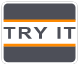 Determine whether the following reaction is spontaneous.
The entropy change, ΔS, is 138 J/mol·K. The enthalpy change, ΔH, is –75.9 kJ/mol with the system being at 273 K.
Chapter 18B Ksp & Spontaneity
PREDICT

Reaction Spontaneity: ∆G = ∆ H - T ∆S      [T in K = C + 273]
∆ H (system)	∆S (system)	 ∆G (system)	Reaction Spontaneity

–75.9 kJ/mol	 138 J/mol·K
	Notice the need to convert “j/mol” to “kj/mol”
negative	positive	always negative	always spontaneous
exothermic	disorderly
Chapter 18B Ksp & Spontaneity
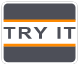 Determine whether the following reaction is spontaneous.
The entropy change, ΔS, is 138 J/mol·K. The enthalpy change, ΔH, is –75.9 kJ/mol with the system being at 273 K. 
∆G = ∆ H - T ∆S 
ΔG = –75.9 kJ/mol – (273 K )(0.138 kJ/mol·K)
ΔG  = –114 kJ/mol     
The reaction is spontaneous (as indicated by the –ΔG).
Exothermic, standard temperature, increased entropy (more disorder)
Notice the need to convert “j/mol” to “kj/mol”
Chapter 18B Ksp & Spontaneity
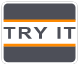 Determine whether the following reaction is spontaneous.
The entropy change, ΔS, is -55.2 J/mol·K. The enthalpy change, ΔH, is –27.6 kJ/mol with the system being at 535 K.
Chapter 18B Ksp & Spontaneity
PREDICT
Reaction Spontaneity: ∆G = ∆ H - T ∆S      [T in K = C + 273]
∆ H (system)	∆S (system)	 ∆G (system)	Reaction Spontaneity

–27.6 kJ/mol	 -55.2 J/mol·K
	Notice the need to convert “j/mol” to “kj/mol”
negative	negative	- or +	spontaneous (low T)
exothermic	orderly		535 K (808 C) is high T
			NON-spontaneous
Chapter 18B Ksp & Spontaneity
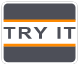 Determine whether the following reaction is spontaneous.
The entropy change, ΔS, is -55.2 J/mol·K. The enthalpy change, ΔH, is –27.6 kJ/mol with the system being at 535 K. 
∆G = ∆ H - T ∆S 
ΔG = –27.6 kJ/mol – (535 K )(-0.0552 kJ/mol·K)
ΔG  = +1.93 kJ/mol     
The reaction is NON-spontaneous (as indicated by the +ΔG).
Exothermic, increased temperature, DEcreased entropy (more order / less random)
Notice the need to convert “j/mol” to “kj/mol”
Chapter 18B Ksp & Spontaneity
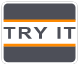 Determine whether the following reaction is spontaneous.
The entropy change, ΔS, is +55.7  J/mol·K. The enthalpy change, ΔH, is 452 kJ/mol with the system being at 165 K.
Chapter 18B Ksp & Spontaneity
PREDICT
Reaction Spontaneity: ∆G = ∆ H - T ∆S      [T in K = C + 273]
∆ H (system)	∆S (system)	 ∆G (system)	Reaction Spontaneity

452 kJ/mol	 +55.7 J/mol·K
	Notice the need to convert “j/mol” to “kj/mol”
positive	positive	- or +	spontaneous (high T)
endothermic	disorderly		165 K (-108 C) is lower T
			NON-spontaneous
Chapter 18B Ksp & Spontaneity
Determine whether the following reaction is spontaneous.
The entropy change, ΔS, is +55.7  J/mol·K. The enthalpy change, ΔH, is 452 kJ/mol with the system being at 165 K. 
∆G = ∆ H - T ∆S 
ΔG = 452 kJ/mol – (165 K )(+0.0557 kJ/mol·K)
ΔG  = +443 kJ/mol     
The reaction is NON-spontaneous (as indicated by the +ΔG).
Endothermic, INcreased entropy (more disorder / more random)
Notice the need to convert “j/mol” to “kj/mol”
Chapter 18B Ksp & Spontaneity
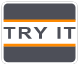 Determine whether the following reaction is spontaneous.
The entropy change, ΔS, is -55.2 J/mol·K. The enthalpy change, ΔH, is 365 kJ/mol with the system being at 115 C.
Chapter 18B Ksp & Spontaneity
PREDICT
Reaction Spontaneity: ∆G = ∆ H - T ∆S      [T in K = C + 273]
∆ H (system)	∆S (system)	 ∆G (system)	Reaction Spontaneity

365 kJ/mol	 -55.2 J/mol·K
	Notice the need to convert “j/mol” to “kj/mol”
positive	negative	always positive	never spontaneous
endothermic	orderly
Chapter 18B Ksp & Spontaneity
Determine whether the following reaction is spontaneous.
The entropy change, ΔS, is -55.2 J/mol·K. The enthalpy change, ΔH, is 365 kJ/mol with the system being at 115 C. 
∆G = ∆ H - T ∆S 
ΔG = 365 kJ/mol – (388 K )(-0.0552 kJ/mol K)
ΔG  = +386 kJ/mol     
The reaction is NONspontaneous (as indicated by +ΔG).
Endothermic, Decreased entropy (less random)
Notice the need to convert “j/mol” to “kj/mol” 
And to convert “115 C” to “388 K”
Chapter 18B Ksp & Spontaneity
Key Concepts
ΔG = ΔH – TΔS
When a reaction is exothermic (- Δ H), and entropy increases (phases goes to disorder, e.g. l  g; +ΔS), the reaction is spontaneous (- Δ G).
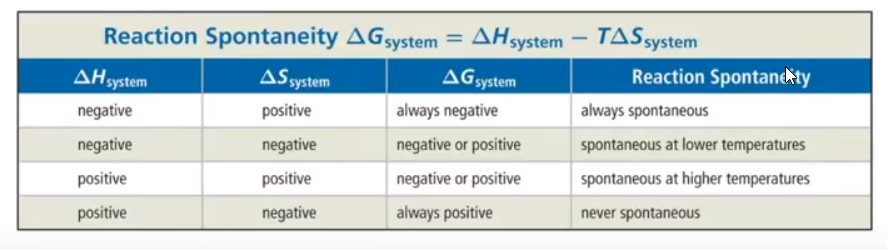 Chapter 18B Ksp & Spontaneity
Reaction Spontaneity: ∆G = ∆ H - T ∆S      [T in K = C + 273]
∆ H (system)	∆S (system)	 ∆G (system)	Reaction Spontaneity
negative	positive	always negative	always spontaneous
exothermic	disorderly
negative	negative	- or +	spontaneous (low T)
exothermic	orderly
positive	positive	 - or + 	spontaneous (high T)
endothermic	disorderly
positive	negative	 always positive 	never spontaneous 
endothermic	orderly
Chapter 18B Ksp & Spontaneity